Fig. 3 Kaplan–Meier estimates of probability of composite cardiovascular events in patients with acute stroke over ...
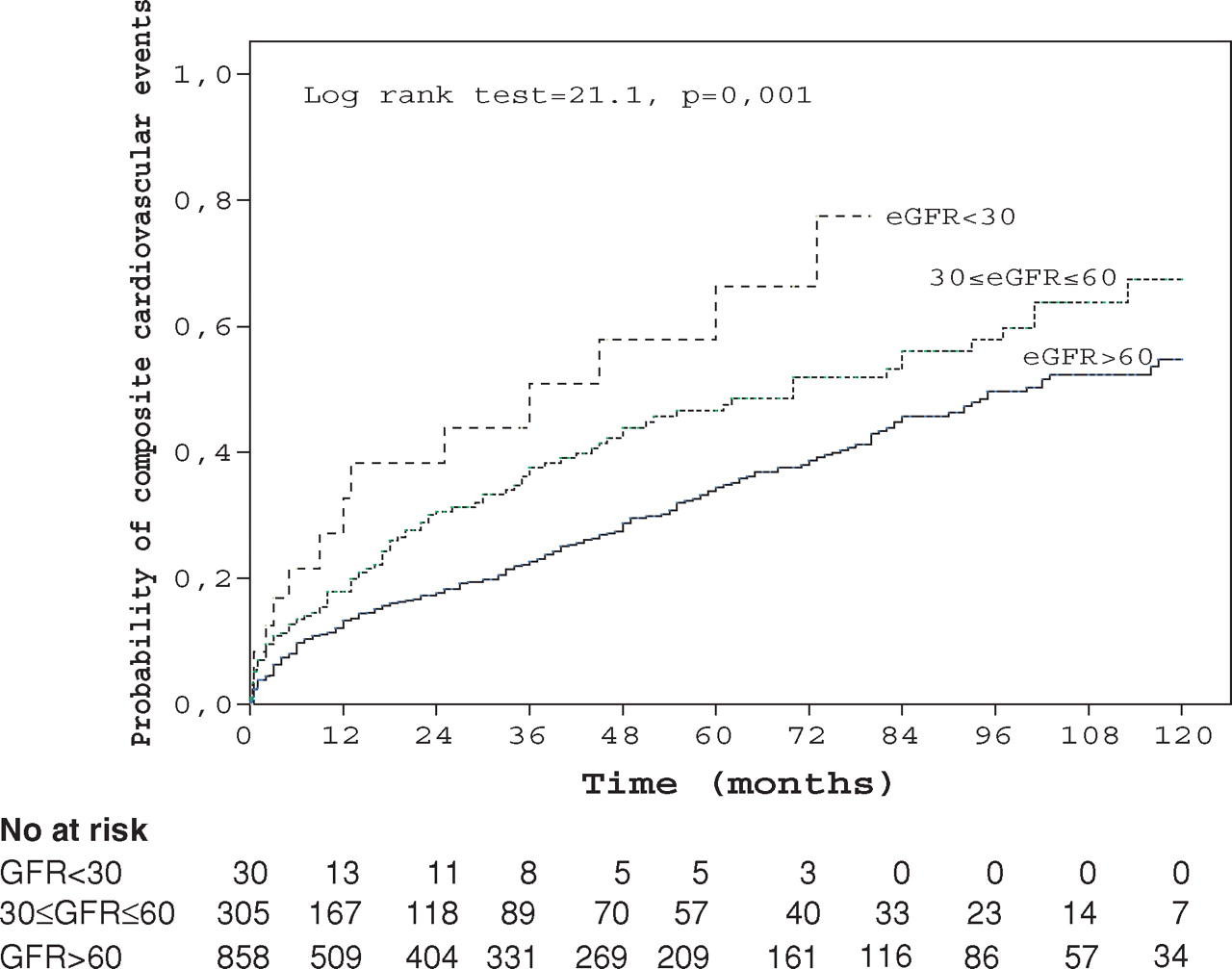 Nephrol Dial Transplant, Volume 24, Issue 1, January 2009, Pages 194–200, https://doi.org/10.1093/ndt/gfn471
The content of this slide may be subject to copyright: please see the slide notes for details.
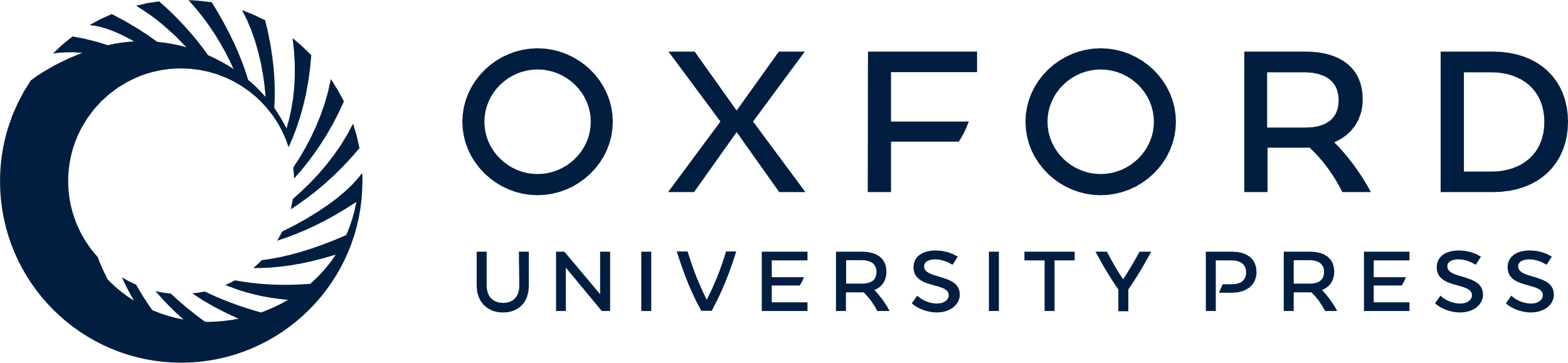 [Speaker Notes: Fig. 3  Kaplan–Meier estimates of probability of composite cardiovascular events in patients with acute stroke over a period of 10 years according to estimated GFR (ml/min/1.73 m 2 ) on admission. 


Unless provided in the caption above, the following copyright applies to the content of this slide: © Oxford University Press 2008]
Fig. 2 Kaplan–Meier estimates of probability of death from any cause in patients with acute stroke over a period of ...
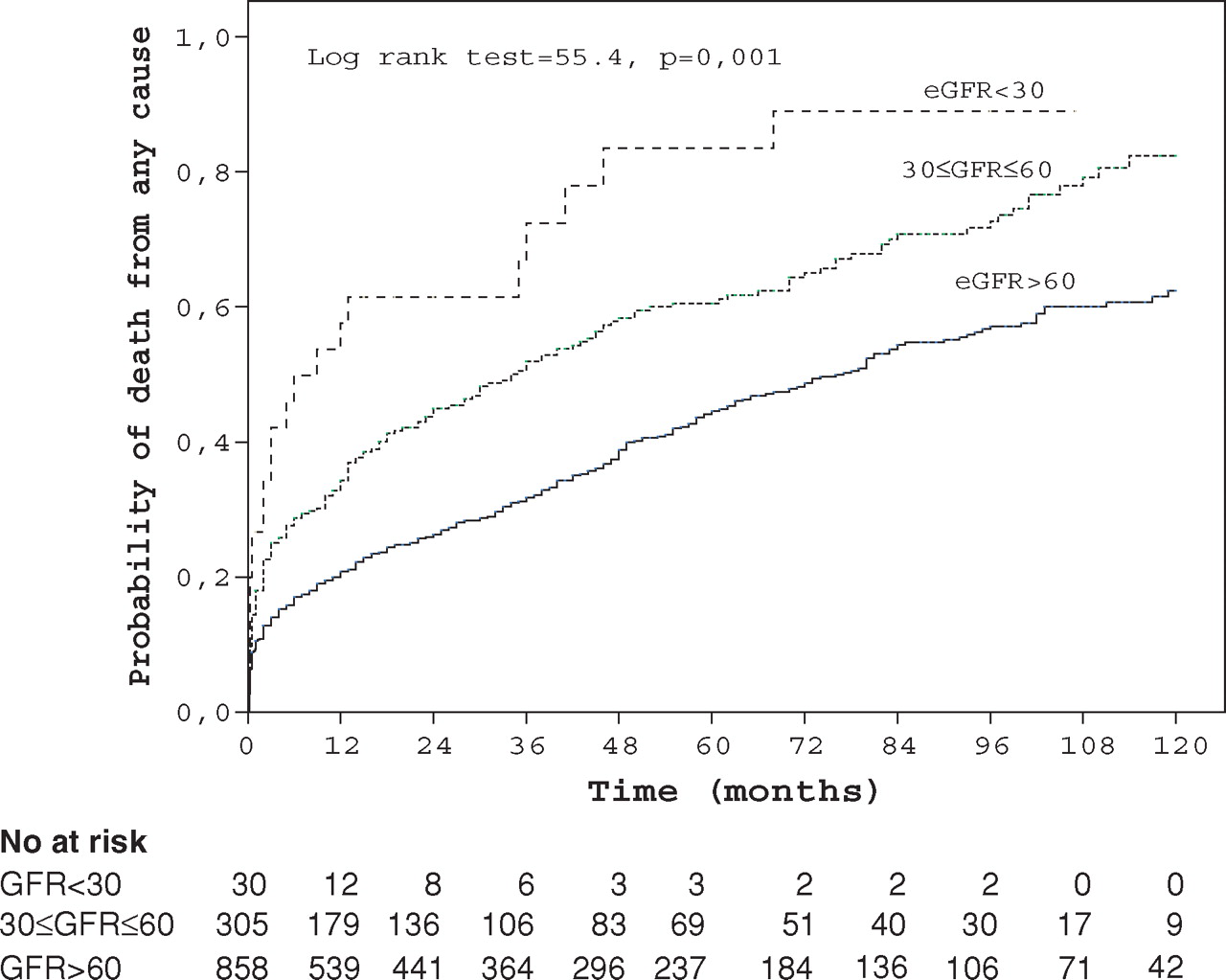 Nephrol Dial Transplant, Volume 24, Issue 1, January 2009, Pages 194–200, https://doi.org/10.1093/ndt/gfn471
The content of this slide may be subject to copyright: please see the slide notes for details.
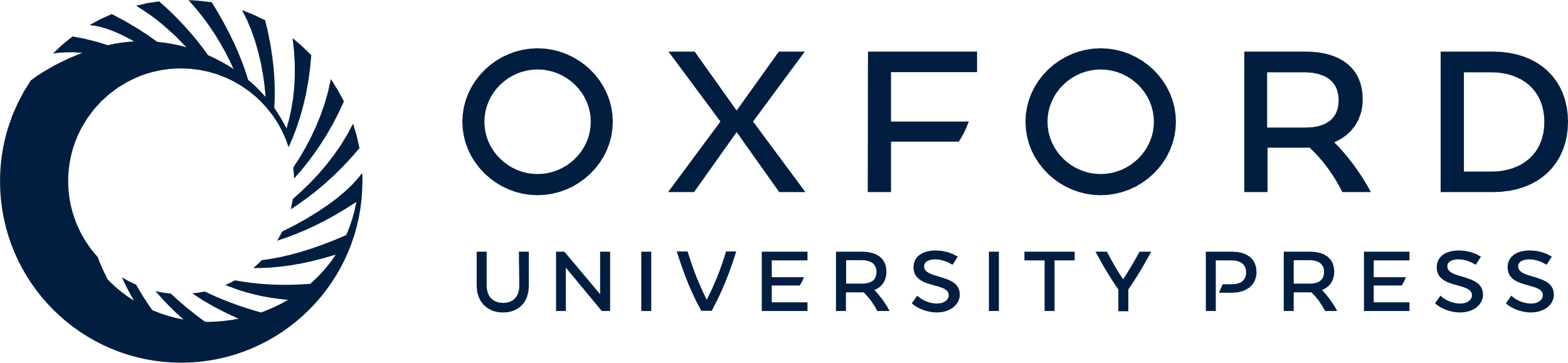 [Speaker Notes: Fig. 2  Kaplan–Meier estimates of probability of death from any cause in patients with acute stroke over a period of 10 years according to estimated GFR (ml/min/1.73 m 2 ) on admission. 


Unless provided in the caption above, the following copyright applies to the content of this slide: © Oxford University Press 2008]
Fig. 1 Distribution of estimated GFR on admission for the 1350 patients with a serum creatinine measurement.
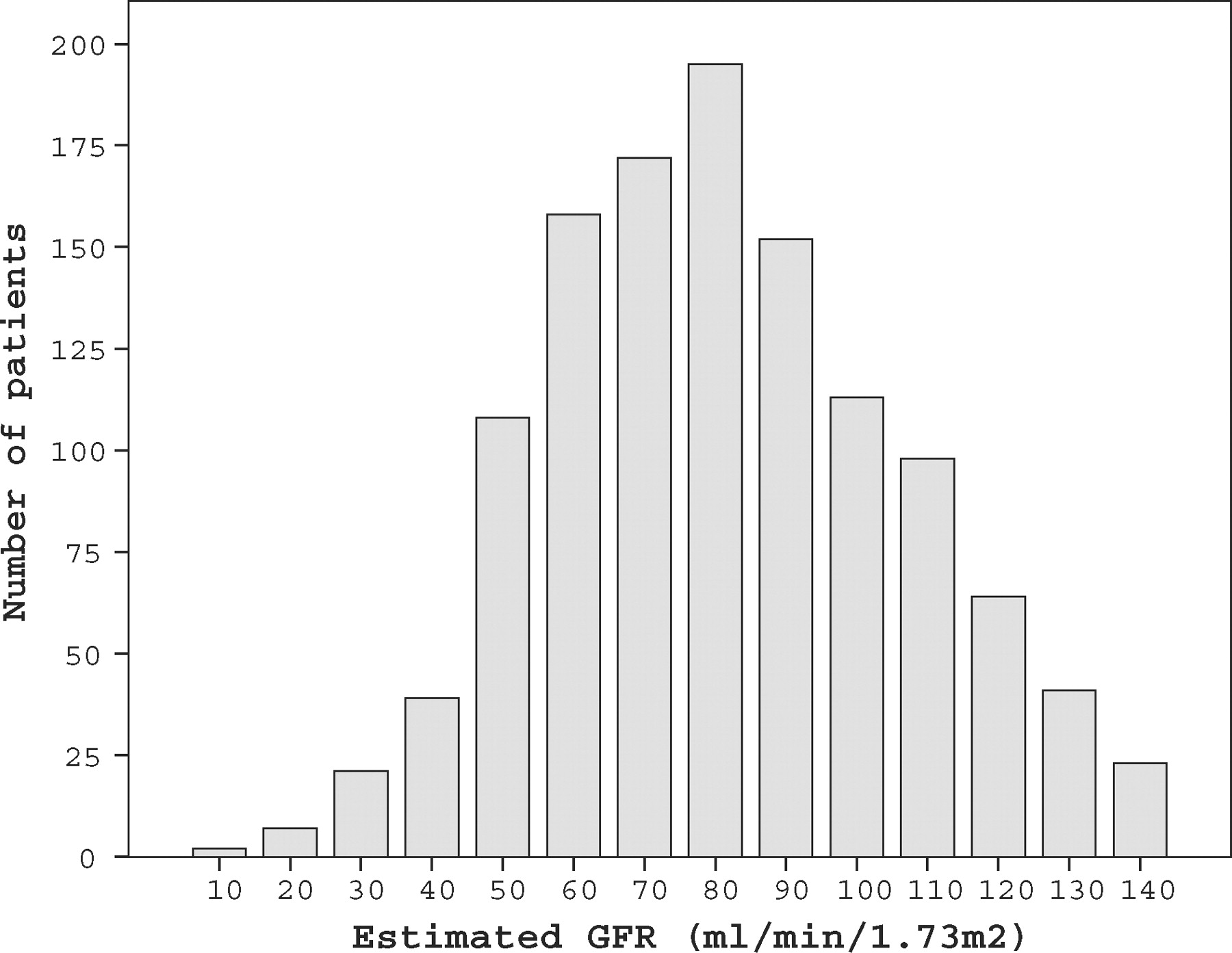 Nephrol Dial Transplant, Volume 24, Issue 1, January 2009, Pages 194–200, https://doi.org/10.1093/ndt/gfn471
The content of this slide may be subject to copyright: please see the slide notes for details.
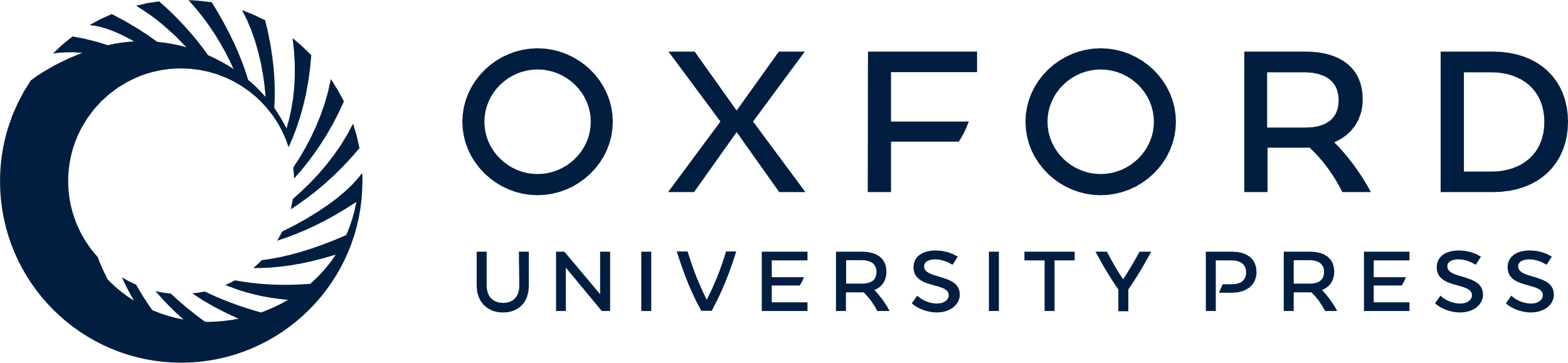 [Speaker Notes: Fig. 1 Distribution of estimated GFR on admission for the 1350 patients with a serum creatinine measurement.


Unless provided in the caption above, the following copyright applies to the content of this slide: © Oxford University Press 2008]